R2T4: Return of Title IV Funds
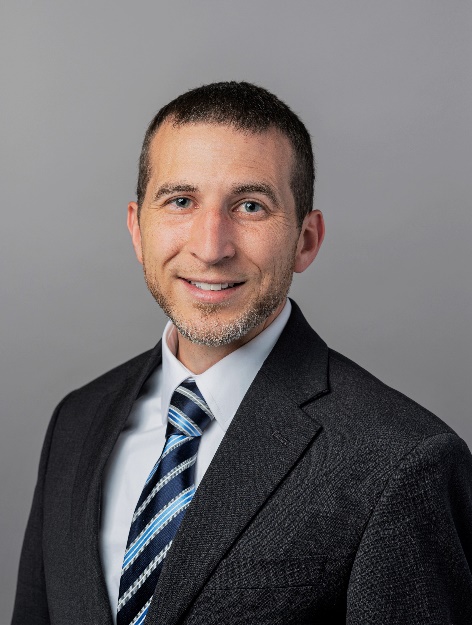 Dan Sanchez
Sr. Financial Aid Counselor
UNC Wilmington
New Aid Officers Training
Fall Conference    November 7 - 10, 2021
1
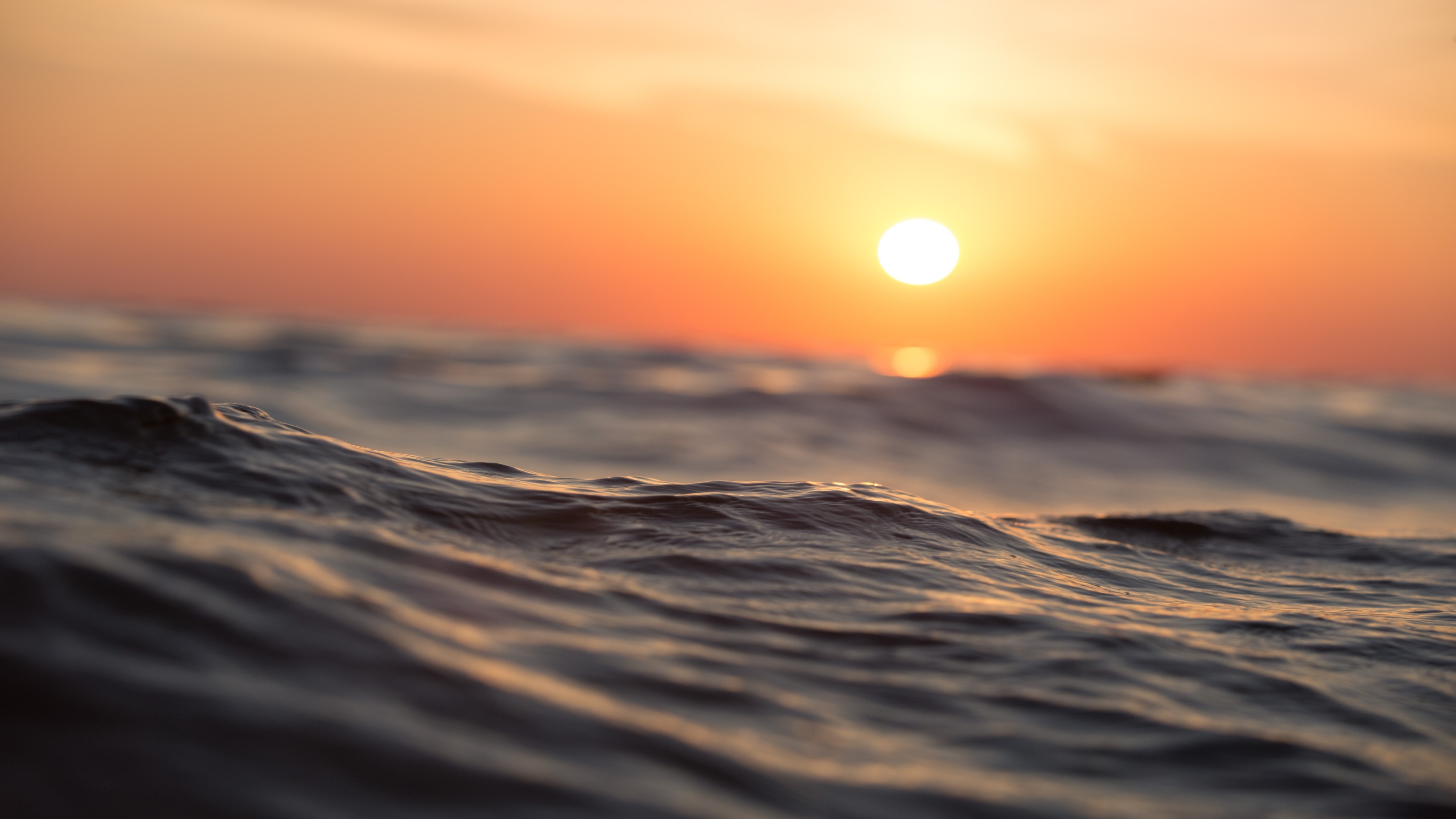 Agenda
Basic Principles
Definitions
Anatomy of an R2T4
Applicable Deadlines
Practical Do’s and Don’ts
Case Studies & Questions
*Credit Hour
Programs
*Standard Terms
2
R2T4 Basic Principles
Fall Conference    November 4-7, 2018
3
R2T4 - Basic Principles
Return of Title IV Funds (R2T4/Return): The calculation required when a recipient of Title IV aid withdraws from an institution during a payment period/period of enrollment in which the recipient began attendance.
Title IV funds are awarded to a student under the assumption that the student will attend school for the entire period for which the assistance is awarded.
If a student ceases attendance prior to the ending date of that period, the student may not be eligible for the full amount of Title IV funds he/she was scheduled to receive.
Fall Conference    November 7 - 10, 2021
4
R2T4 - Basic Principles (cont’d)
Students earn Title IV aid equal to a quantifiable amount of attendance in a payment period/period of enrollment.
Percentage of aid earned is equal to the percentage of the period completed (Days Attended ÷ Days Scheduled to Attend).
If a school has disbursed more aid than the student has earned, Title IV aid must be returned to the programs.
If a school has disbursed less Title IV aid than the student has earned, a post-withdrawal disbursement (PWD) is calculated and must be offered.
Fall Conference    November 7 - 10, 2021
5
R2T4 - Definitions
Official Withdrawal: Student (or school) actively initiates withdrawal process
Unofficial Withdrawal: School finds that student ceased attendance, without providing official notification
Withdrawal Date: Date of Withdrawal, Last Date of Attendance (LDA), or Last Date of Participation in an Academically-Related Activity
Date of Determination: Date School Determined Student Withdrew
Fall Conference    November 7 - 10, 2021
6
R2T4 - Definitions (cont’d)
60% Mark: Point after which the student is considered to have earned 100% of Title IV aid through attendance.
Mid-Point: 50% mark in the term. For unofficial withdrawals, schools not required to take attendance have the option to use this in R2T4 calculations. (Note: school systems may have a policy that only permits this in certain cases)
Fall Conference    November 7 - 10, 2021
7
Withdrawals Defined
Official:
Semester
Attended
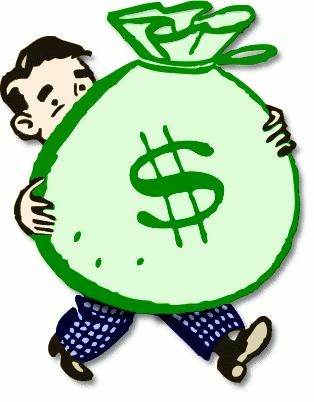 LDA
60% Mark
Semester
Attended
Earned 100%
LDA
Fall Conference    November 7 - 10, 2021
8
Withdrawals Defined
Unofficial:
Semester
Attended…
All F’s, etc.
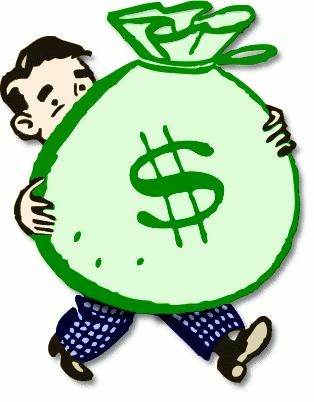 LDA
60% Mark
Schools Not Required To Take Attendance
Can Use Mid-Point (50%) for Unofficial WD’s
(Be Mindful of State and System Policies)
Fall Conference    November 7 - 10, 2021
9
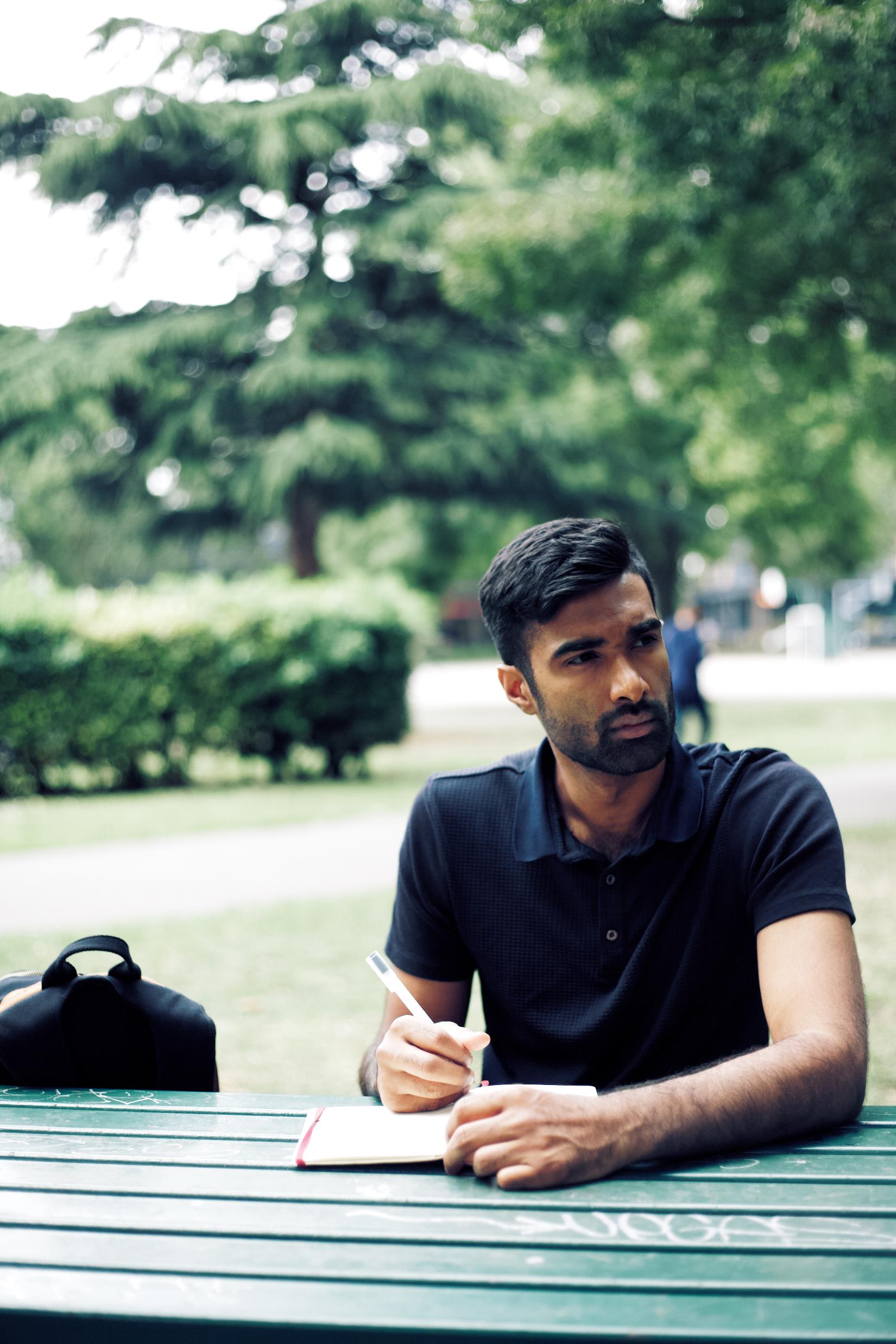 Varun begins attendance in the Fall semester.  This is his first semester taking classes in his Education major.  By the fourth week, he realizes that teaching is not his cup of tea. He is considering taking the rest of this semester off to find a new major.

He withdraws through the school’s online portal on September 30th.
Date of Determination?
Withdrawal Date?
10
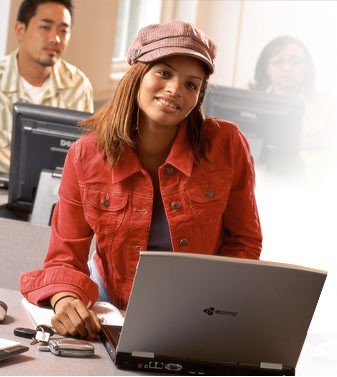 Cassandra is excited to start her online program.  On Monday (the first day of class), she dusts off and boots up her Compaq Presario notebook.  Thankfully, it still works, but her Netscape browser is on the fritz and she is not able to access the Internet.

Finally on Friday, she decides to withdraw from the online program.  She flips open her phone and calls the school.

The Cashier’s Office says that she is past the point of receiving any refund of her Tuition and Fees for this session; they direct her to Financial Aid.
Withdrawal Date?
Date of Determination?
11
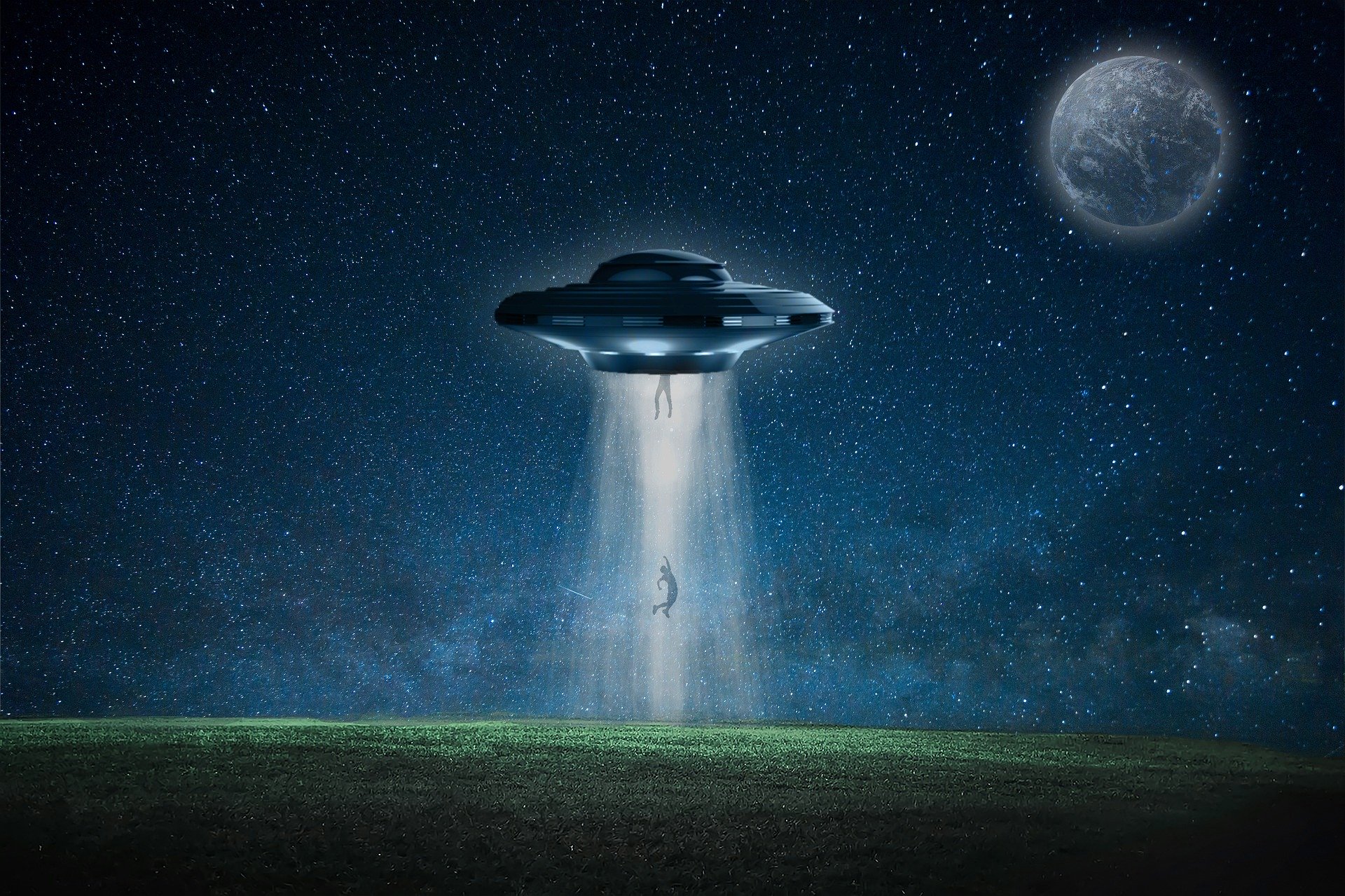 Jackson begins attendance in the Spring term.  At the end of the semester, however, he receives all Failing grades.

His instructors indicate the last date he attended class was the Friday after Spring break.

No one has seen him since.
Is It a Withdrawal?
Date of Determination?
Withdrawal Date?
Fall Conference    November 4-7, 2018
12
R2T4 - Definitions (cont’d)
Aid Disbursed: Aid applied to student’s account or issued to student prior to the Withdrawal Date.
Aid That Could Have Been Disbursed: Undisbursed aid for which the student was otherwise eligible to receive at the time of the Withdrawal Date. The requirements for this vary, depending on the type of aid.
Post-Withdrawal Disbursement: Aid that could have been disbursed that becomes available to student after R2T4 Calculation is completed.
Fall Conference    November 7 - 10, 2021
13
Disbursed vs Could Have Been
Aid Disbursed: Issued to Student (applied to Account Balance)
Aid That Could Have Been Disbursed:
Official (EFC)  - notice not necessary a valid or verified EFCFSEOG award, the institution made the award to the student.
Direct Loan, the institution originated the loan prior to Withdrawal Date,
	*MPN Received by R2T4 Calculation Date
Direct PLUS Loan, a satisfactory credit check was received.
Inadvertent Overpayments become Aid That Could Have Been Disbursed
Fall Conference    November 7 - 10, 2021
14
[Speaker Notes: Official EFC An “official EFC” is an EFC calculated by the Department and provided on a SAR or ISIR. It may or may not be a valid EFC (defined as an EFC based on information that is correct and complete).

When a Student Drops Below Half time Before Withdrawing If a student who is otherwise eligible for a late first disbursement drops below halftime enrollment and then withdraws, the institution would include any undisbursed Direct Loan funds in the Return calculation as “Aid that could have been disbursed.” However, an institution may never make a post-withdrawal disbursement of Direct Loan funds a student could not have received if he or she had remained in school.]
R2T4 - Definitions (cont’d)
Numerator: Calendar Days Attended in the Semester.  If the class formally meets on MWF, then T/Th/Sat/Sun also count.
Denominator: Total number of days in the Semester. From the start of the term to the end of the term (include final exams).
Scheduled Break: Break in the term of five days or more.  This is excluded from the numerator and denominator.
Fall Conference    November 7 - 10, 2021
15
Anatomy of an R2T4
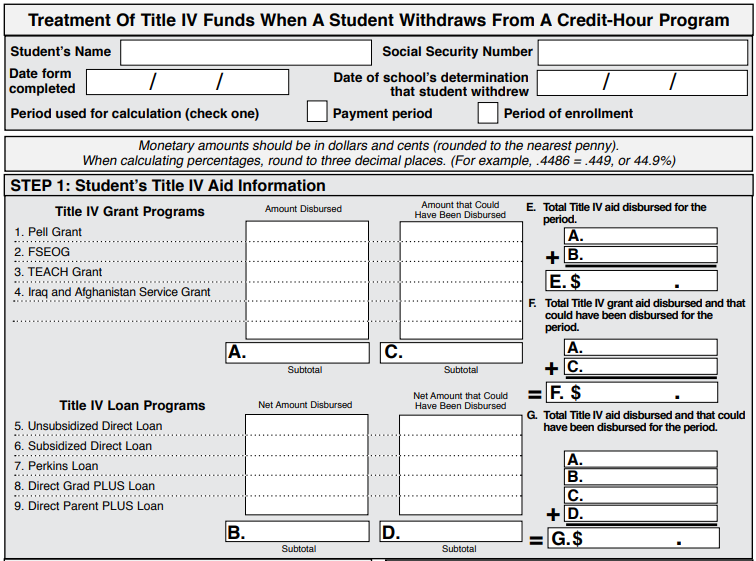 Student/School Info
Aid Info
Anatomy of an R2T4 (cont’d)
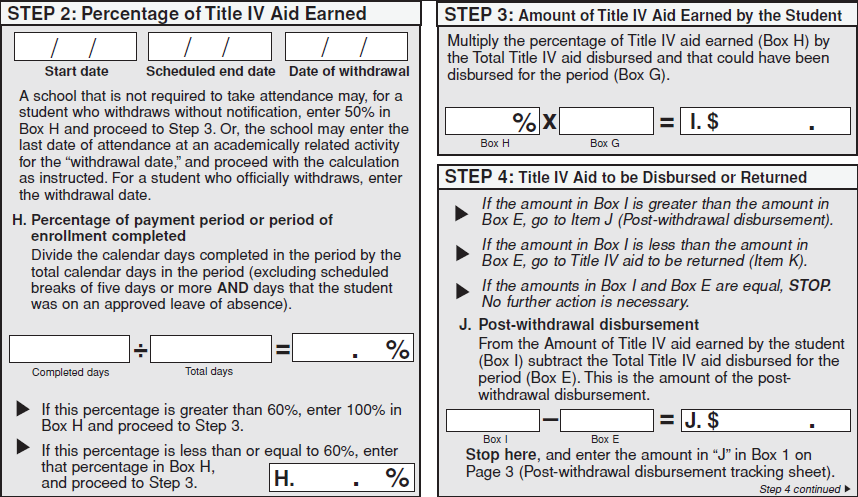 Date Info
Eligible
For PWD?
Anatomy of an R2T4 (cont’d)
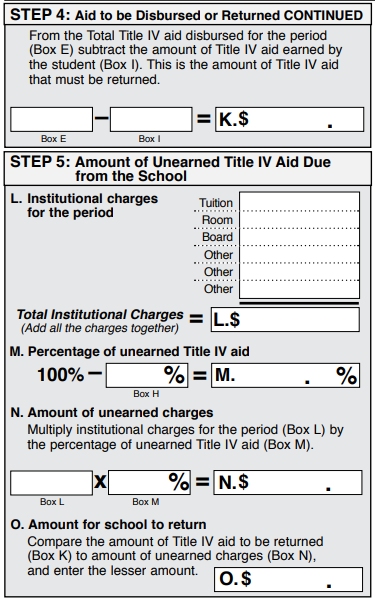 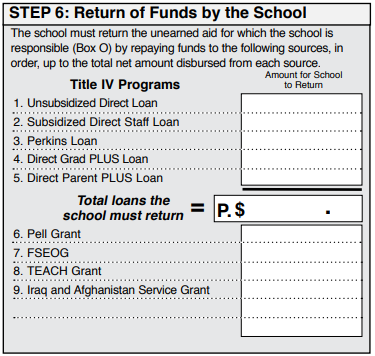 Return Info
Anatomy of an R2T4 (cont’d)
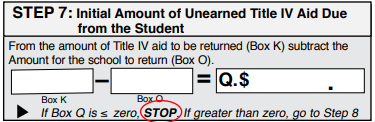 50% Grant Protection
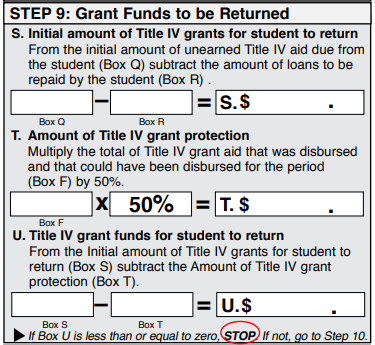 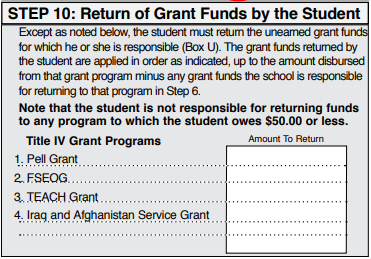 Loans “Returned”
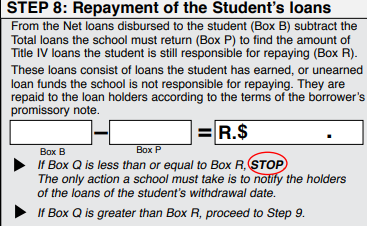 Full Term - 114 Days (August 21st – December 12th)
*9 Day Hurricane Break
*5 Day Thanksgiving Break
Attended
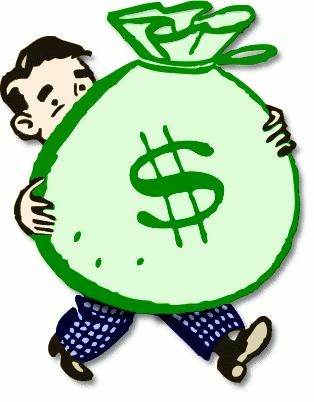 October 1st LDA
(42 Days In)
60% Mark
What is the Denominator?
A. 114 Days		B. 105 Days		C.  100 Days		D. 72 Days 

What is the Numerator?
A. 28 Days 		B. 33 Days		C. 42 Days		D. 114 Days
20
Full Term - 114 Days (August 21st – December 12th)
*9 Day Hurricane Break
*5 Day Thanksgiving Break
Attended
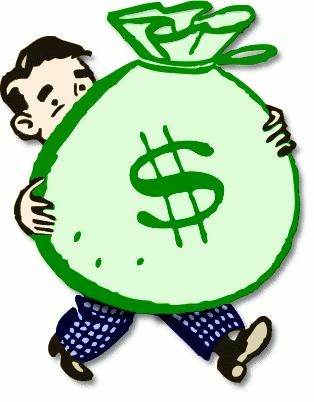 September 5th LDA
(16 Days In)
60% Mark
Aid That Could Have Been Disbursed Includes _______.
A. Pell Grant
B. Loans
C. Pell Grant + Loans
D. None of the Above
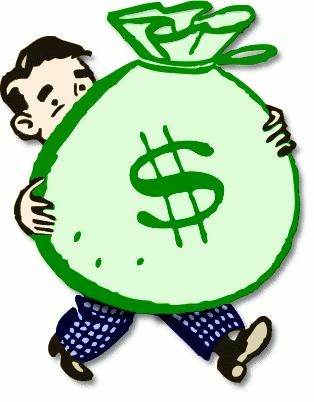 FAFSA Received on September 3rd
Pell Grant Disburses September 4th
Loans Originated, But Missing MPN
Fall Conference    November 7 - 10, 2021
21
PWD Loan Notifications
FSA Handbook, Volume 5, Chapter 2:
PWD Loan Offer must include the information necessary for the student, or parent for a Direct Parent PLUS Loan, to make an informed decision as to whether the student or parent would like to accept any disbursement of loan funds.
Must identify the type and amount of the loan funds it wishes to credit to the student’s account or disburse directly to the student or parent, and explain that a student, or parent for a Direct Parent PLUS Loan, may accept or decline all or a portion of the funds. The notice must also explain to the student, or parent for a Direct Parent PLUS Loan, the obligation to repay the loan funds.
Fall Conference    November 7 - 10, 2021
22
Applicable Deadlines
14 Days	For Schools Required to Take Attendance, Determination Date (DD)
30 Days	If NOT Required to Take Attendance, DD for Unofficial WDs (from End of Term)
30 Days	Complete R2T4 Calculation (From DD)
30 Days	Offer Loans from Post-Withdrawal Disbursement (From DD)
45 Days	Return Title Funds (From DD)
45 Days	Disburse Grants from Post-Withdrawal Disbursement (From DD)
180 Days	Disburse Loans from Post-Withdrawal Disbursement (From DD)
Fall Conference    November 7 - 10, 2021
23
Practical Do’s and Don’ts
Do:
Inform Students of R2T4 Policy (Consumer Information Requirement)
Coordinate with Student Accounts, Registrar’s Office, and Academic Departments
Identify and Monitor All Points of Withdrawal Notification
Ensure that Automated Systems are Appropriately Processing Information
Fall Conference    November 7 - 10, 2021
24
Practical Do’s and Don’ts
Don’t:
Manipulate Enrollment Data to Avoid (or to Create) R2T4
Change R2T4 Practices Based on Reasons for WD
Counsel Students to Remain in Class Only to Avoid R2T4
Confuse R2T4 with State/Institutional Returns and Billing Policies
Fall Conference    November 7 - 10, 2021
25
Covid-19 Exemptions
CARES Act (Pub. L. 116-136) March 13, 2020, thru Dec 21,2020 or the last date when national emergency is in effect

For students who begin attendance during a qualifying payment period or period of enrollment and subsequently withdrew due to COVID-19, the CARES Act:
Waives requirements to return Title IV funds through R2T4 requirements;
Excludes that period from the students Subsidized Loan usage;
Excludes Pell Grant funds received from LEU; and 
Cancels Direct Loan debt received for the period.
Fall Conference    November 7 - 10, 2021
26
Case Study – Christel
Full Term - 116 Days (January 13th – May 7th)
*9 Day Spring Break
Christel begins attendance in the Spring Term, enrolled in 6 credit hours. She runs into a work conflict and needs to withdraw.  She withdraws from her classes through the school’s online portal on February 14 (33 Days into the term).
Fall Conference    November 7 - 10, 2021
27
Case Study – Christel
Fall Conference    November 7 - 10, 2021
28
Case Study – Annette
Full Term - 115 Days (August 16th – December 8th)
*5 Day Thanksgiving Break
Annette begins attendance in the Fall Term, enrolled in 15 credit hours. She withdraws from 6 credit hours on September 5th.  At the end of the semester, the Financial Aid office discovers that she has failed all of her courses.  Her instructors report that her last date of attendance is October 10th (56 Days into the term).
Fall Conference    November 7 - 10, 2021
29
Case Study – Annette
Fall Conference    November 7 - 10, 2021
30
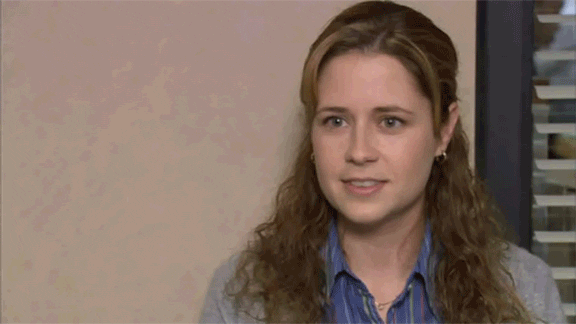 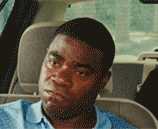 What About Modules?
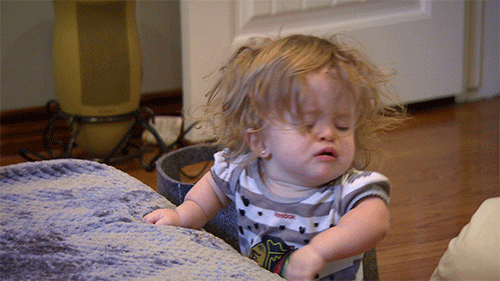 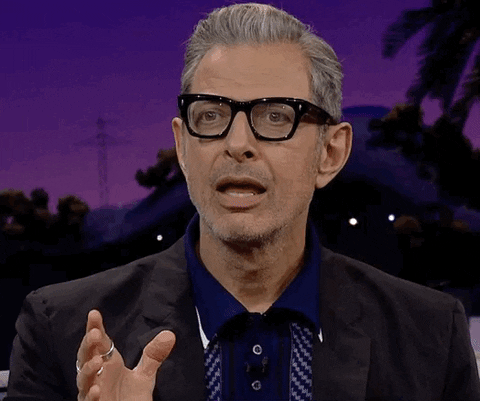 Modules Defined
668.22(l)(6)
- “when a course or courses in program do not span entire length of payment period (term) or period of enrollment”
Doesn’t matter what modules are called at the institution
- e.g., mini-terms, J-terms, mini-mesters, mini-sessions, modules...
Modular programs often consist of accelerated coursework, with students taking only one or two courses per module.
Fall Conference    November 7 - 10, 2021
32
Full Term vs Modular WD’s
Attended
Full Term Course - 16 Weeks
Attended
Full Term Course - 16 Weeks
Full Term Course - 16 Weeks
Attended
Attended
Full Term Course - 16 Weeks
Fall Conference    November 7 - 10, 2021
33
Modules Defined (cont’d)
Full Term - 16 Weeks
8  Weeks
8  Weeks
5  Weeks
5  Weeks
5  Weeks
4  Weeks
4  Weeks
4  Weeks
4  Weeks
Fall Conference    November 7 - 10, 2021
34
Full Term vs Modular WD’s
Full Term - 16 Weeks
5  Week Course
Attended
5  Week Course
Attended
5  Week Course
Attended
Accelerated coursework, with students taking only one or two courses per module.
Drop/WD from one, no remaining enrollment for that time period!
Fall Conference    November 7 - 10, 2021
35
Three Questions
1. Did the student cease to attend before completing, or fail to begin attending, a course scheduled to attend?
• If yes, go to question 2
• If no, student is not a withdrawal
2. When ceased to attend or failed to begin attendance in a scheduled course, was the student attending other courses?
• If yes, student is not a withdrawal
• If no, go to question 3
3. Did the student confirm attendance in a later module in the payment/enrollment period (45 day rule, if applicable)?
• If no, student is a withdrawal
• If not a withdrawal, Pell recalculations may apply
Fall Conference    November 7 - 10, 2021
36
Enrollment Confirmation
Attended
5  Week Course
Attended
5  Week Course
Attended
5  Week Course
I’ll be back!
I’ll be back!
Student in a modular program is not considered withdrawn if:
	– Provides written confirmation of intent to return
		– Must be provided at the time of withdrawal
		– Can be paper or electronic process
		– Prior registration in future modules does not constitute written confirmation

	– Student may change return date in writing
		Must provide change prior to original return date
Fall Conference    November 7 - 10, 2021
37
Oh, and One More Thing…
Attended
8  Week Course
8  Week Session
8  Week Course
Drop Next Module on or before
last day of Current Module…
No R2T4 required
(Pell Grant Recalculation Still Required)
8  Week Session
8  Week Course
8  Week Course
Attended
Drop Next Module after 
last day of Current Module…
R2T4 required
(Pell Grant Recalculation Required First)
Beware of Sequential Coursework
Fall Conference    November 7 - 10, 2021
38
Case Study – Multiple Withdrawals
4  Weeks
4  Weeks
4  Weeks
Attended
4  Weeks
4  Weeks
Attended
Attended
I’ll be back!
I’ll be back!
Withdraws from Mod 1, Drops Mod 2 on Same Day, Confirms for Mod 3
Withdraws from Mod 3, Confirms for Mod 4
Withdraws from Mod 4
Numerator: Attended Days
Denominator: Days in All Modules (include 2nd Dropped Module)
Fall Conference    November 7 - 10, 2021
39
Case Study – R2T4 Reversal
8  Week Course
Attended
8  Week Session
8  Week Course
Attended
Attended
F Grade
8  Week Course
8  Week Course
Attended
Student Returns! Reverse R2T4.
If No Enrollment Confirmation for
Module 2, R2T4 Required
Student Fails Last Module.
R2T4 Required…Again.
Fall Conference    November 7 - 10, 2021
40
Resources
FSA 2020 Conference
Return of Title IV Funds: Resources and Q&A
Administering Adds, Drops, and Withdrawals

NASFAA Student Aid Index: Search for “R2T4”
Fall Conference    November 7 - 10, 2021
41
Questions?
Full Term